Drought monitoring in Isfahan province(IRAN) by comparison of Standard Precipitation Index(SPI) & Reconnaissance Drought Index(RDI)
S.M.Mostafavi Darani(1), J.Khoshhal Dastjerdi(2), A.Parandeh(3), M.Ghatrehsamani(4)
(1) PhD student of Agroclimatology, Department of Geography, University of Isfahan-IRAN
(2)Associated Professor, Department of Geography, University of Isfahan-IRAN
(3)Senior expert of climatology, Isfahan meteorological Bureau-IRAN
(4)General manager of  Isfahan meteorological Bureau-IRAN
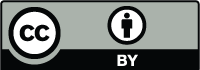 Contents:
Introduction
Materials and Methods
Results and discussion
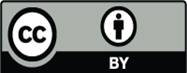 EMS, Berlin, 12-16 Sep - 2011
Study Area
EMS, Berlin, 12-16 Sep - 2011
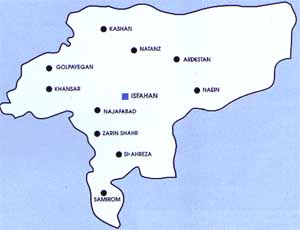 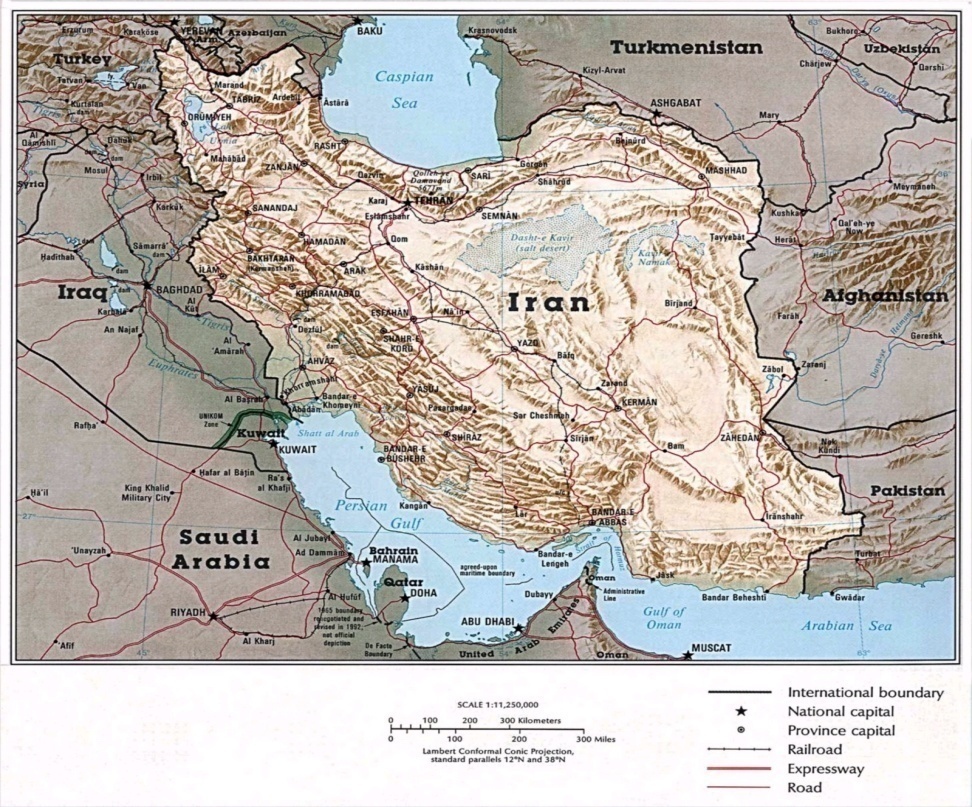 Isfahan Province
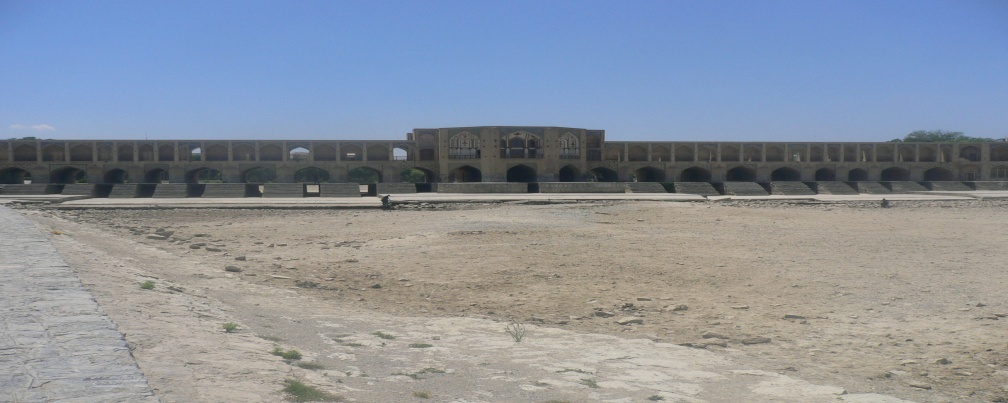 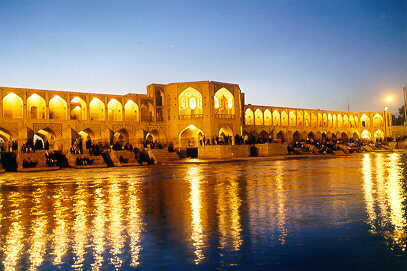 Zayande rood River
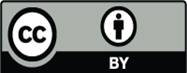 [Speaker Notes: Arid & semi arid (more than 60%)
- Average rainfall
- More than 94% water consumption by agricultural sector
GCM (2010-2039)&(2070-2099)

Irrigation scheduling is important  in water management
- Importance of soil moisture
- Purpose of the study]
Introduction
Major disaster 

Drought Indices…………SPI & RDI

More than 80 percent of surface water and soil moisture is escaped from environment by evapotranspiration

The  goal of this research                 operational drought monitoring in Esfahan province(IRAN) by comparison of Standard Precipitation Index(SPI) & Reconnaissance Drought Index(RDI) and potential assignment of Reconnaissance Drought Index(RDI)
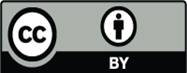 EMS, Berlin, 12-16 Sep - 2011
Materials & Methods
weather data of 10 synoptic stations of  Isfahan province for 13 years(1992-2005) were used
Monthly values of precipitation, temperature, relative humidity, wind and solar radiation were used for calculation of potential evapotranspiration(Penman Monteith –FAO and Thorntwaite methods) by CROPWAT(ver.8)software and BASIC program
Runtest, correlation and Kolmogorov-Smirnov were used for homogeneity, gap analysis and normality test respectively.
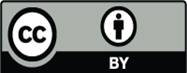 EMS, Berlin, 12-16 Sep - 2011
-
DrinC(Drought Indices calculator) was used(Tsakiris et al., 2007b) and an online version of the software can be found at www.ewra.net/DrinC
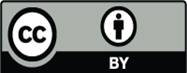 RDI (Reconnaissance Drought Index)
Ratio of accumulated precipitation to potential evapotranspiration. Three expressions of RDI are the initials, the normalised and standardized
initial value 


The Standardised RDI behaves in a similar manner as the SPI . yk is the ln ak, yk is its arithmetic mean and is its standard deviation
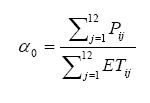 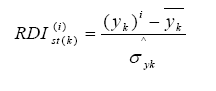 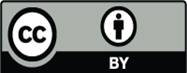 Drought categories based on RDIst & SPI
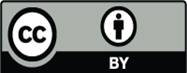 Results and Discussions
SPI and RDIst were calculated using Penman-Monteith FAO for 3, 6 and 12 month time scales and statistical period of (1992-2005)for 10 synoptic stations 

In all stations in extremely dry periods the values of RDIst is less than SPI similar  values

Mean differences  test  among 3,6 and 12  monthly basis of SPI and RDIst was done by unpaired T-test and Mann-Whitney and Spearman and Pearson tests were used for correlation tests
EMS, Berlin, 12-16 Sep - 2011
SPI & RDIst values in Isfahan station (1992-2005)
EMS, Berlin, 12-16 Sep - 2011
Mean differences comparison and correlation between SPI & RDIst
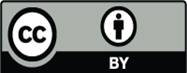 EMS, Berlin, 12-16 Sep - 2011
Results: con…
According to obtained results and calculated P, mean differences between SPI and RDIst (3,6,12) are not significant. There was a very significant correlation between SPI and RDIst

For calculation of RDIst two methods of Penman-Monteith FAO and Thorntwaite were used for evapotranspiration calculation 

Comparisons of two methods for equal or less than -2 values(extremely dry) showed that in all cases except 3 and 6 monthly basis in Kashan station, two methods had similar result and Drought (extremely dry) were occurred in 1999-2000, 1996-1997 respectively
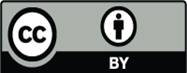 EMS, Berlin, 12-16 Sep - 2011
For comparison of Penman Monteith-FAO and thorntwaite for RDIst(12 month) and correlation test Mann-Whitney and Spearmen tests were used. In this case P value of 0.4817 showed that there is no significant differences between them

As data required for calculation of  Penman Monteith-FAO are available only in synoptic stations, having lack of data, using Thorntwaite is advisable

Zoning of SPI and RDIst for time steps of 3, 6 and 12 monthly basis in extremely dry years (1996-1997 and 1999-2000) for overall of Isfahan province was done by ArcGis software
Results: con…
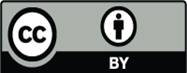 EMS, Berlin, 12-16 Sep - 2011
Comparison of generated maps for SPI and RDIst on 12 monthly basis showed that zoning patterns are similar but drought areas in North, central and North eastern of province specially in Natanz and drought severity of Naeen in RDIst is more than SPI
Results: con…
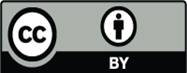 EMS, Berlin, 12-16 Sep - 2011
RDI-Time scale 12, Isfahan province
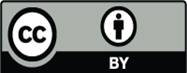 SPI-Time scale 12, Isfahan province
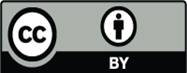 Thank you for your attention!
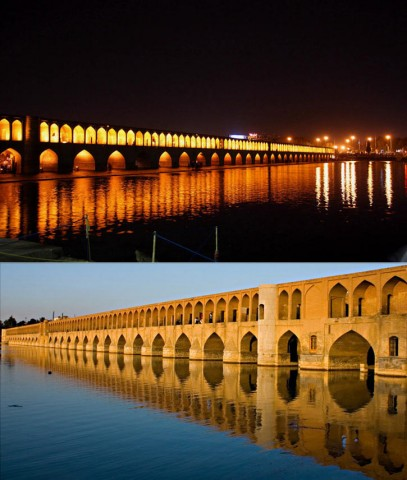 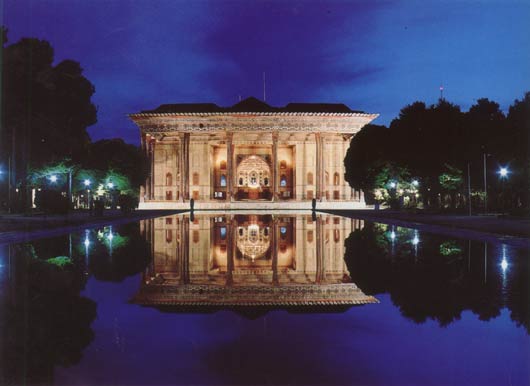 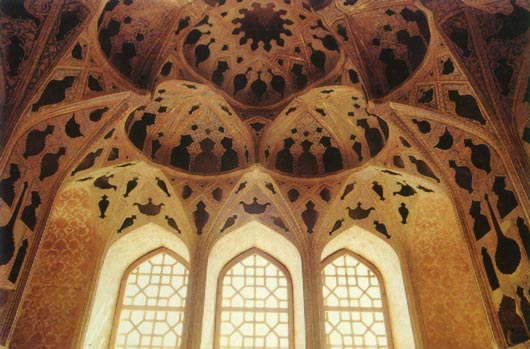 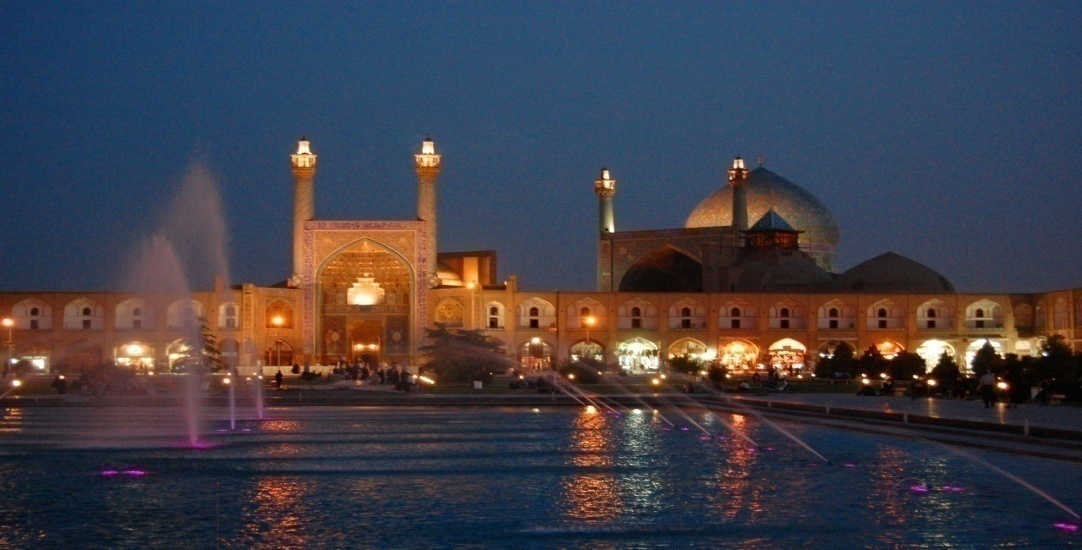 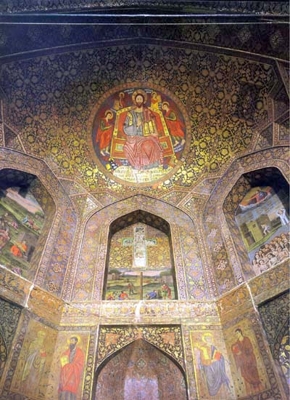 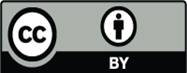